عصب رسانه ها نقش آنها در بدن  تنظیم آنها بادارو
دکترفرشته شکیبایی
 فوق تخصص روانپزشکی کودک و نوجوان 
دانشیار علوم پزشکی اصفهان
www.drshakibaei.com
1
2
دکترشکیبایی www.drshakibaei.com
دکترشکیبایی www.drshakibaei.com
3
دکترشکیبایی www.drshakibaei.com
4
دکترشکیبایی www.drshakibaei.com
5
دکترشکیبایی www.drshakibaei.com
6
دکترشکیبایی www.drshakibaei.com
7
دکترشکیبایی www.drshakibaei.com
8
دکترشکیبایی www.drshakibaei.com
9
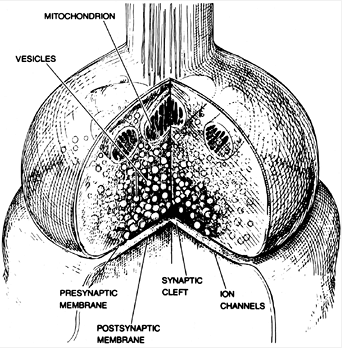 دکترشکیبایی www.drshakibaei.com
10
فلوکزتین یکی ازمهارکنندهای بازجذب سروتونین دردرمان افسردگی تاثیر دارد
ترازودون ،نفازودون ،بوسپیرون روی گیرنده های سروتونین اثر میکنند
سروتونین دردوماده مورد سوءمصرف ال اس دی و مت آمفتامین دخیل است 
سروتونین عمدتا با اختلال خلقی ارتباط دارد –درشیدایی افزایش وافسردگی کاهش دارد
 پایین بودن سروتونین مجال برای سطوح غیرطبیعی نوراپی نفرین فراهم میکند که سبب افسردگی یا شیدایی شود
دراسکیزوفرنیا هم مهار آن کمک  میکند
دکترشکیبایی www.drshakibaei.com
11
Serotonergic pathways (5-HT)
دکترشکیبایی www.drshakibaei.com
12
نوراپی نفرین
نوراپی نفرین درهنگام اضطراب وخشم بیشترترشح میشود 
ودارهایی که روی ان اثر میکند برای کنترل این وضعیت مؤثرند
مثل داروهای سه حلقه ای ،مهارکننده های آنزیم  وداروهای جدیدتر یعنی ونلافاکسین ،بوپروپیون ونفازودون
2-4 هفته وقت میبرد تا ضدافسردگیها اثر درمانی خود را اعمال کنند 
اثر سمپاتیک زدای کلونیدین برای درمان انواع واقسام اختلالات روانپزشکی ازجمله برای ترک مواد شبه افیونی استفاده کرده اند 
یوهمبین که مهارکننده گیرنده الفاست برای بهبود اختلالات جنسی بکار میرود
مهارکننده های بتا برای درمان جمع هراسی (ازجمله اضطراب امتحان ) آکاتژیا ولرزش بکار میرود
دکترشکیبایی www.drshakibaei.com
13
نورآدرنرژیکNoradrenergic pathways
دکترشکیبایی www.drshakibaei.com
14
داروهای مؤثر برهردو عصب رسانه ،داروها ی مؤثر برنوراپینفرین نظیر دزیپرامین 
ودارهای مؤثر برسروتونین نظیر فلوکزتین همه دردرمان افسردگی تاثیر دارند
دکترشکیبایی www.drshakibaei.com
15
Dopaminergic (DA) pathwaysمسیرهای دوپامینرژیک
دربیماری پارکینسون یکی ازراههای دوپامینرژیک مضمحل (دژنره) میشود
در تنظیم حرکات وتنظیم خلق نقش دارد
دوپامین ممکنست در افسردگی کاهش ودر شیدایی(مانیا) افزایش یابد
با تیک های عضلانی ارتباط دارد
دکترشکیبایی www.drshakibaei.com
16
Dopaminergic pathways(DA) مسیرهای دوپامینرژیک
دکترشکیبایی www.drshakibaei.com
17
مسیرهای دوپامینرژیک           (DA)  Dopaminergic pathways
در ایجاد تاثیرات ضد روانپریشانه داروهای ضد جنون نقش دارد 
دسته دارویی جدیدی از ضدجنونهای بسیار مؤثر که ضدجنونهای توام سروتونین ودوپامین نامیده میشوند نه تنها علائم مثبت اسکیزوفرنیا (روانپریشی ،توهم، سرآسیمگی) بلکه علائم منفی اسکیزوفرنی(کندی عاطفی،دودلی،کاتاتونی راهم درمان میکنند).
سایرمواد مؤثر بر دستگاه دوپامینی آمفتامین  وکوکائین هستند.اینها دوپامین موجود در سیناپس را افزایش میدهند .
آمفتامین وکوکائین از جمله اعتیاد آورترین موادند. دستگاههای دوپامینی در نظام معروف به نظام پاداشی مغز دخالت زیادی داشته واین دخالت مینواند اعتیادآوربودن شدید کوکائین را توضیح دهد .
دکترشکیبایی www.drshakibaei.com
18
استیل کولین
شایعترین ارتباط با استیل کولین دمانس آلزایمر وسایر دمانسهاست 
داروهای ضد کولینرژیک میتوانند یادگیری و حافظه رادر افراد طبیعی مختل کنند
آگونیستهای استیل کولین میتوانند دردرمان دمانس آلزایمر فایده داشته باشند
استیل کولین دراختلالات خواب وخلقی نقش داشته باشند
دکترشکیبایی www.drshakibaei.com
19
دکترشکیبایی www.drshakibaei.com
20
دکترشکیبایی www.drshakibaei.com
21
دکترشکیبایی www.drshakibaei.com
22
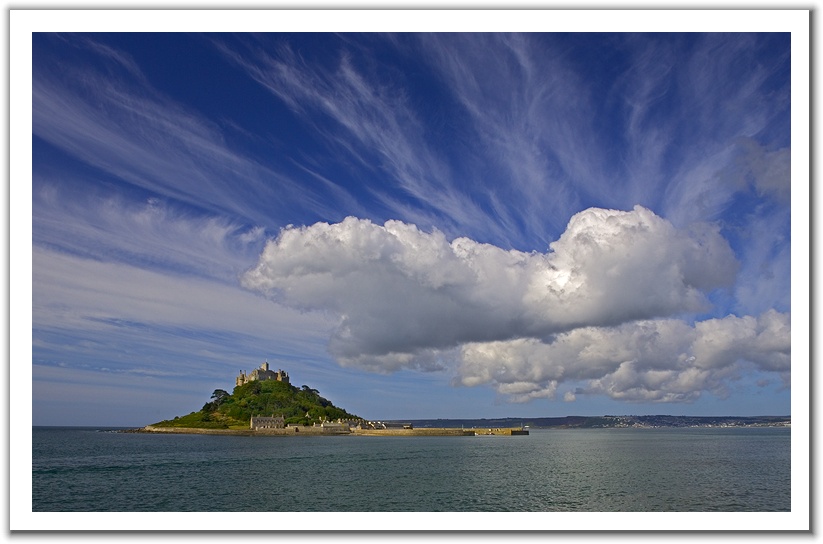 Pharmacological Treatments school refusal
The first-choice medication for children and adolescents with school refusal is an SSRI.
the efficacy of SSRIs for treating youth with anxiety disorders If school refusal is associated with depression, an SSRI may also be indicated 
In a study of multimodal treatment for 63 school-refusing adolescents with anxiety and major depressive disorders, adolescents were treated with 8 weeks of imipramine plus CBT versus 8 weeks of placebo plus CBT Over the course of the study, school attendance significantly improved in the imipramine group, but not in the placebo group.
 Fifty-four percent of the imipramine group and 17% of the placebo group achieved remission (school attendance greater than 75%) at 8 weeks.
www.drshakibaei.com
23
دکترشکیبایی www.drshakibaei.com
24
دکترشکیبایی www.drshakibaei.com
25